Save PowerPoint slides as an image or PDF:
There may be occasions when you will want to export/save a particular PowerPoint slide(s) as an image file or PDF.  
Example you might want to create a high-resolution for social media or website or provide a PDF copy.

Format Types you can save:
PNG
JPEG
GIF (Graphics Interchange Format)
PDF

We recommend using a PNG if your slide contains graphics and a JPEG if you slide contains real-life imagery from a camera.

Here are the steps to saving a selected slide as an image:

Go To File
Select Save As in the left-hand pane
Select your desired File Type from the Save As dialog box
Click Save
Select from the Prompt if you want to save All Slides or the Active Slide
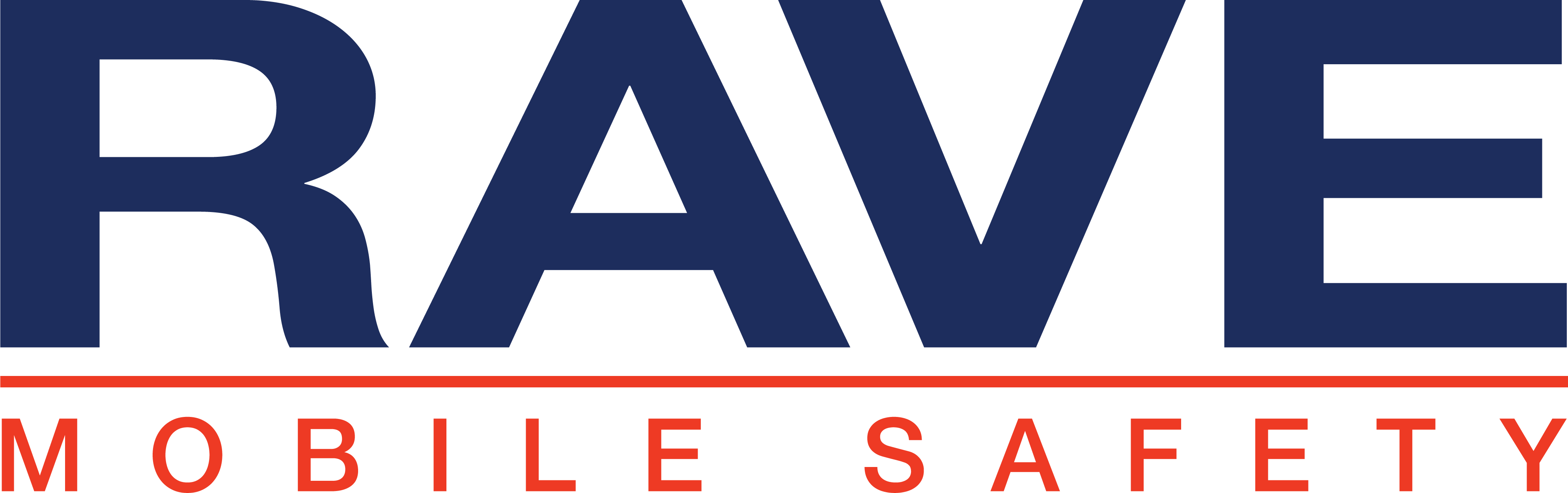 MARKETING SUPPORT REQUESTS
To speak to a member of our team, email us here.
Logo
STAY INFORMED
Sign up to receive alerts.  
Text [KEYWORD] to [SHORTCODE] and receive important notifications.
Message and data rates may apply. Text messages are sent on an as-needed basis. Go to smart911.com for privacy and terms info. Text STOP to <short code> to cancel or HELP for tech support.
Company URL
Company phone
POWERED BY:
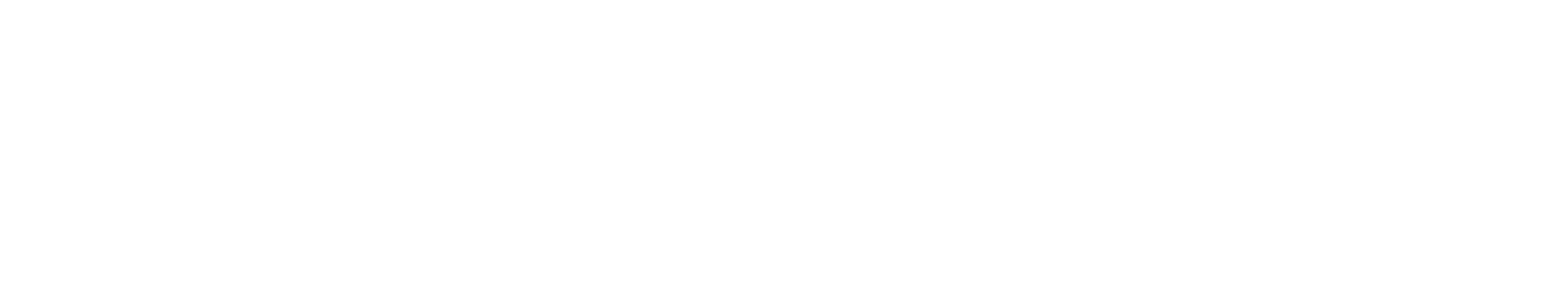 Logo
ALWAYS BE NOTIFIED
Sign up for [COMPANY] alerts and receive important notifications via text message.
This service is provided by the [insert your location] at no cost to the public; however, message and data rates may apply depending on your provider and phone services. Please refer to your mobile phone's service plan for more information. Visit smart911.com (or referral URL) to create your free safety profile.
Company URL
Company phone
POWERED BY:
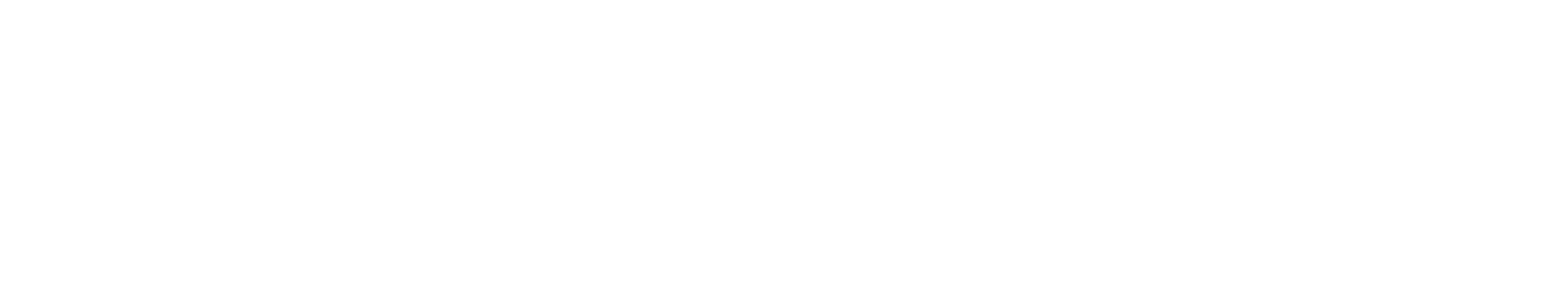